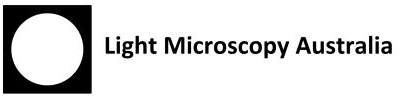 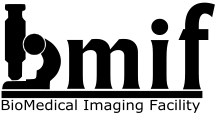 FIRST NATIONAL FLIM WORKSHOP
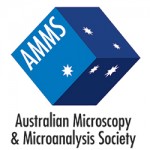 February 20-21, 2017, 
Biomedical Imaging Facility, Lowy Cancer Research Building, University of New South Wales, Sydney